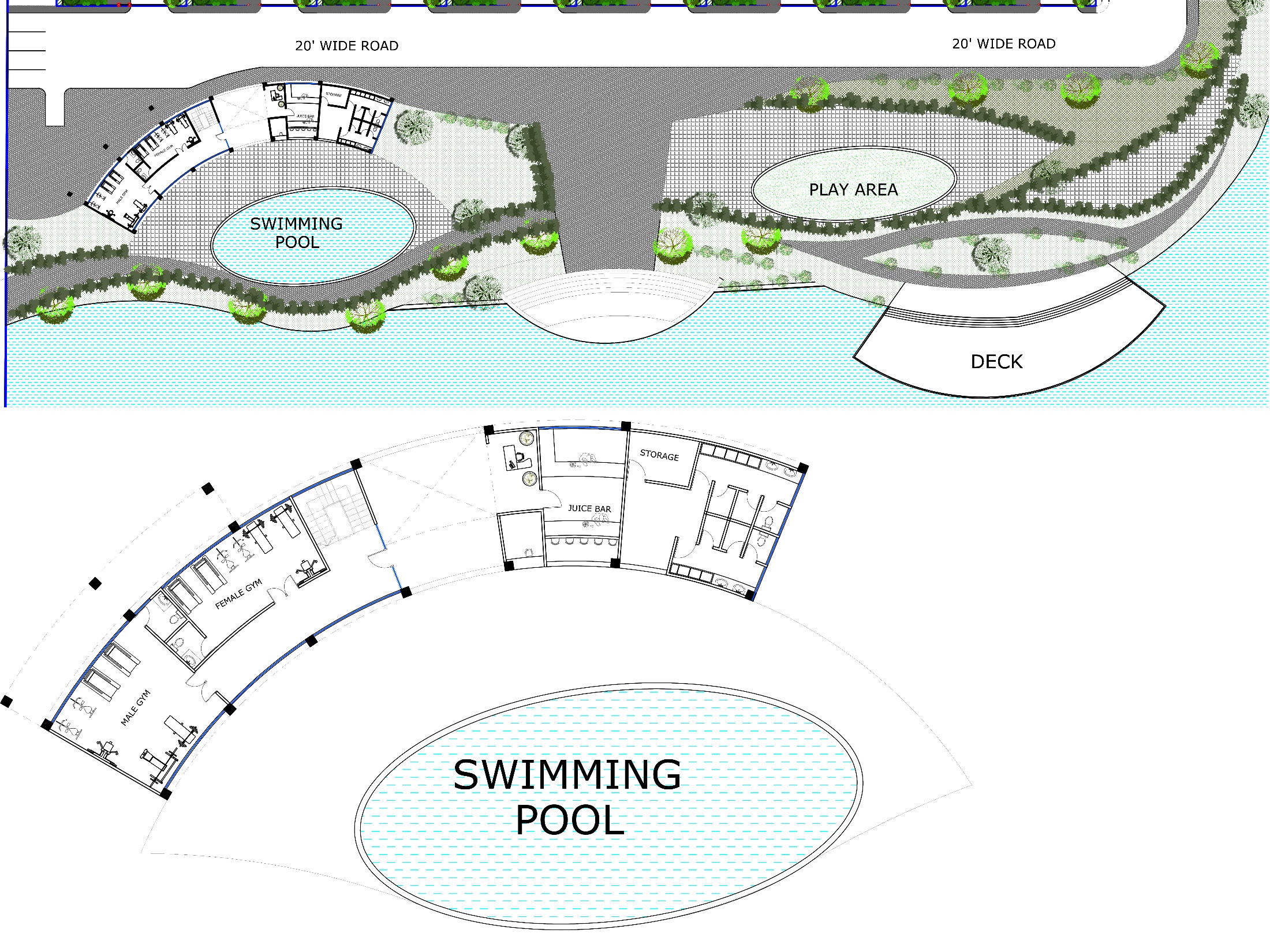 CLUB 
GROUND FLOOR PLAN
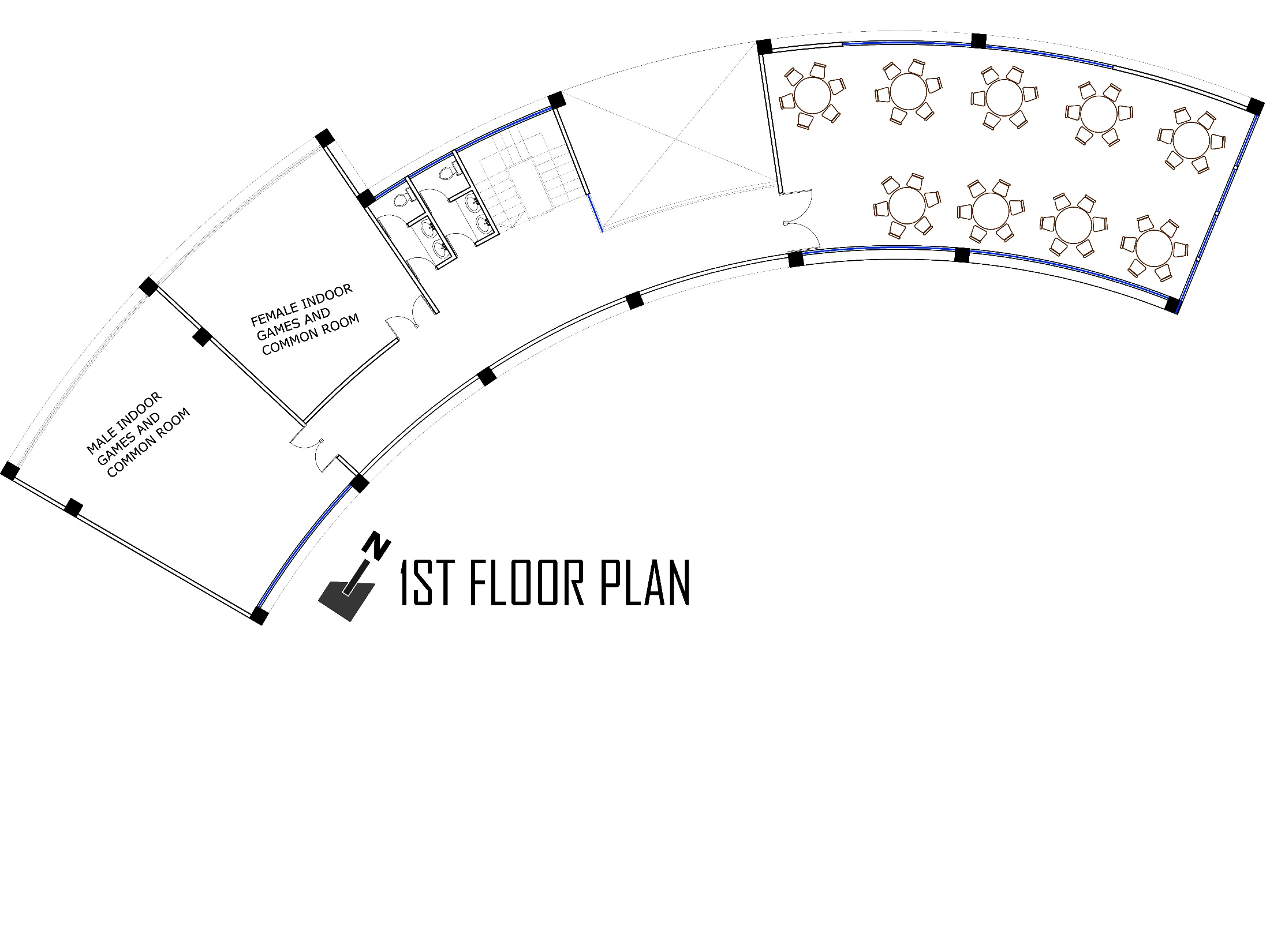 CLUB 
1ST FLOOR PLAN
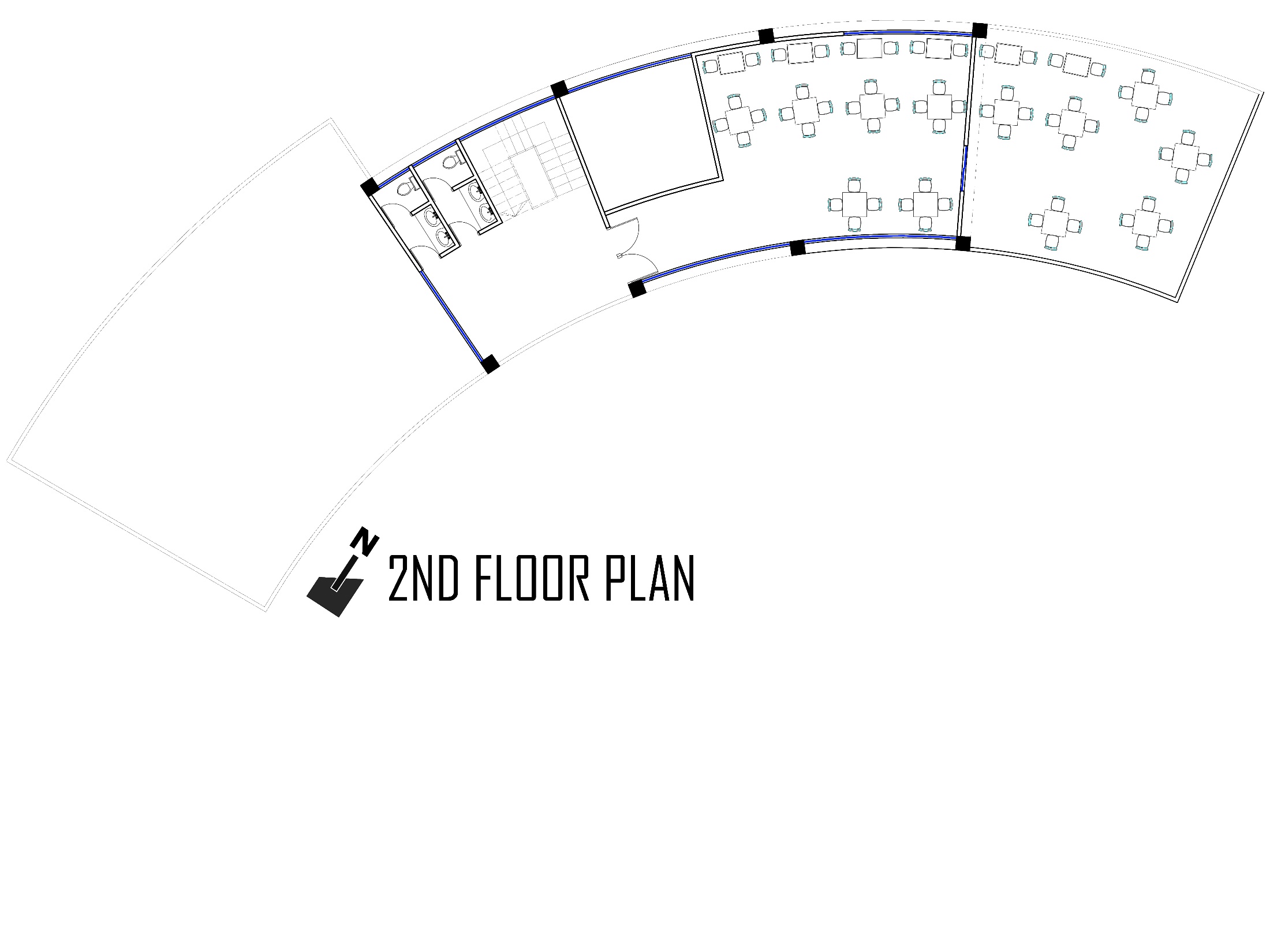 CLUB 
1ST FLOOR PLAN
CLUB 
TOP VIEW
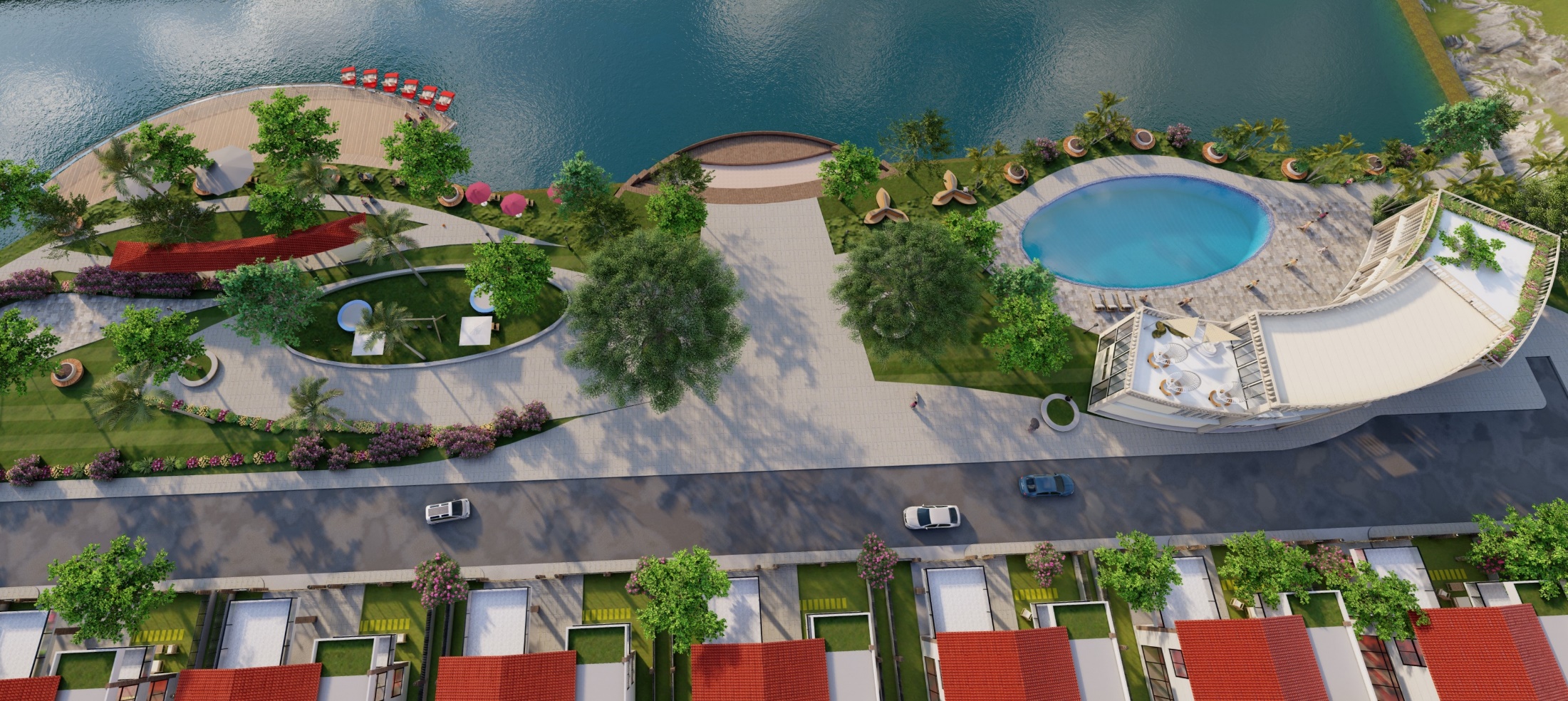 CLUB 
3D VIEW (FRONT)
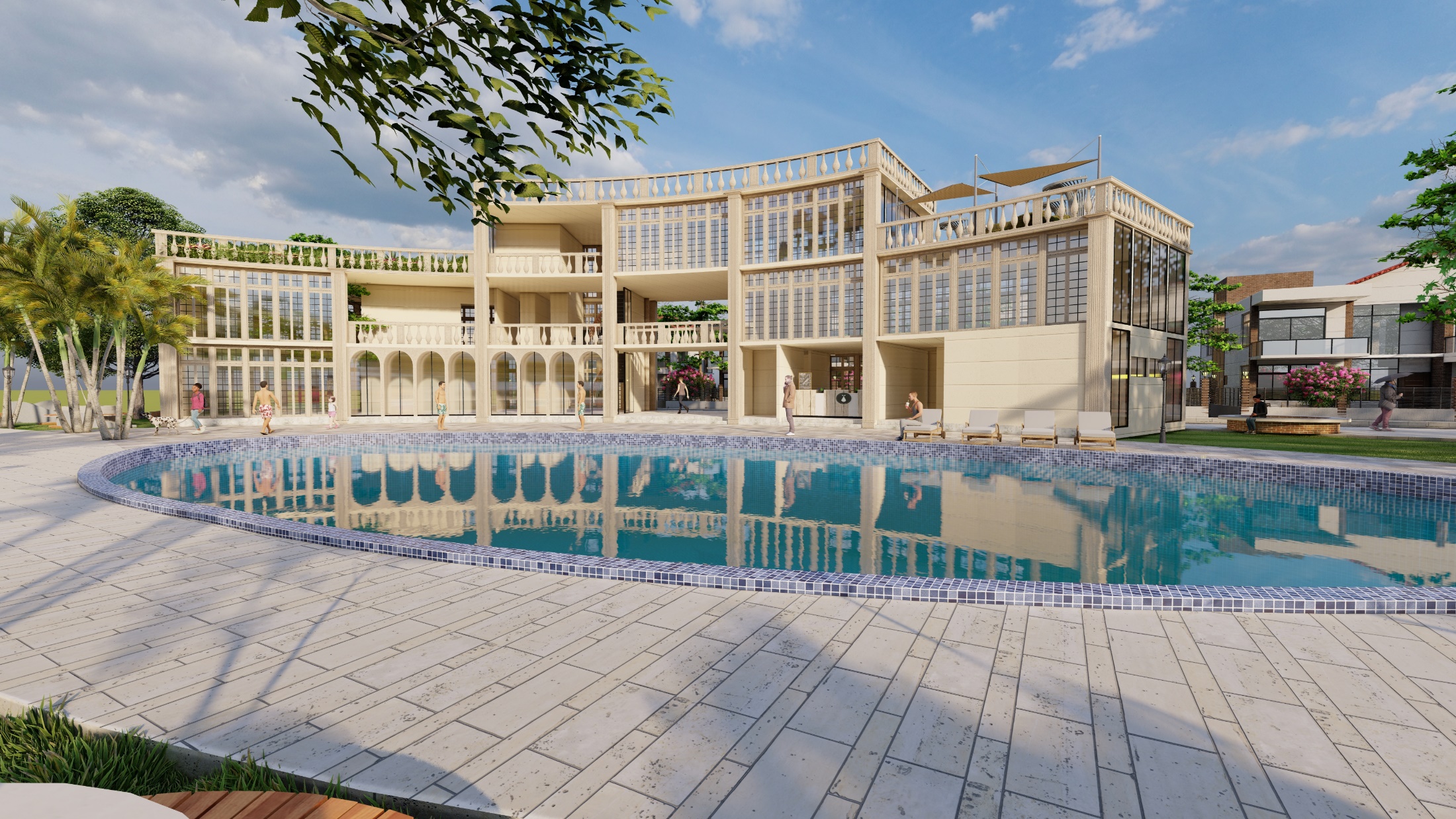 CLUB 
3D VIEW (BACK)
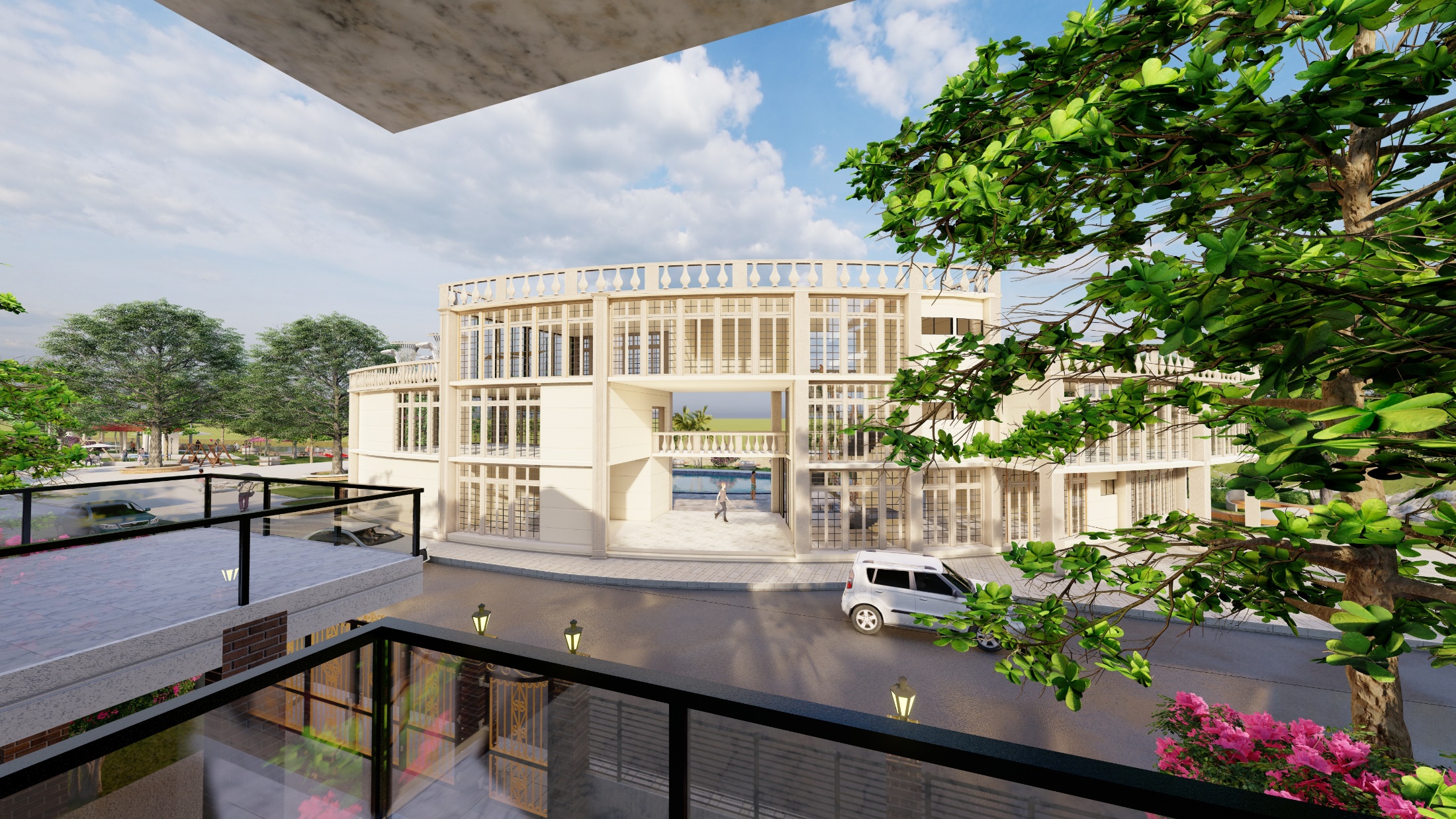 CLUB 
3D VIEW (SIDE)
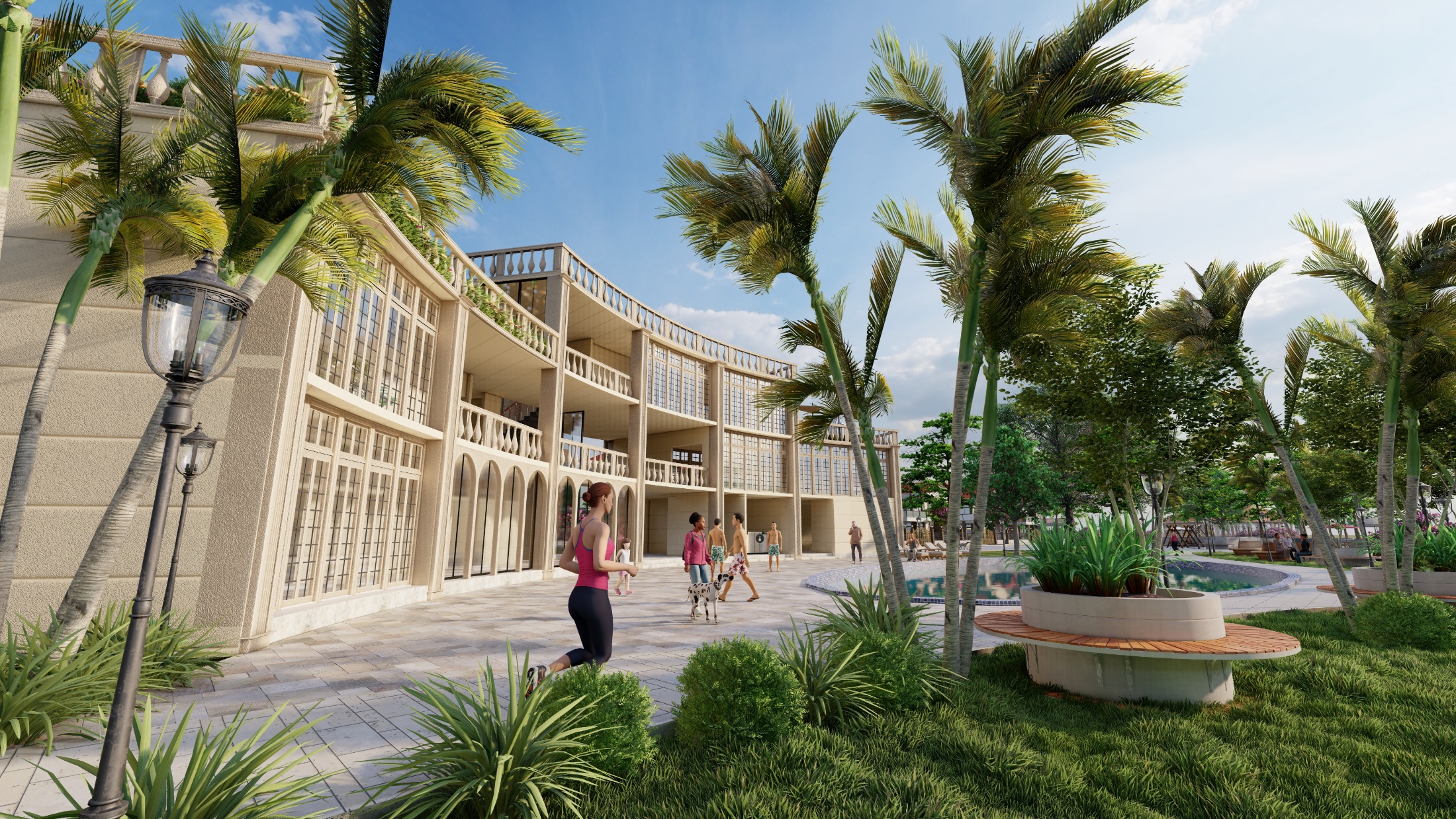 CLUB 
3D VIEW (SIDE)
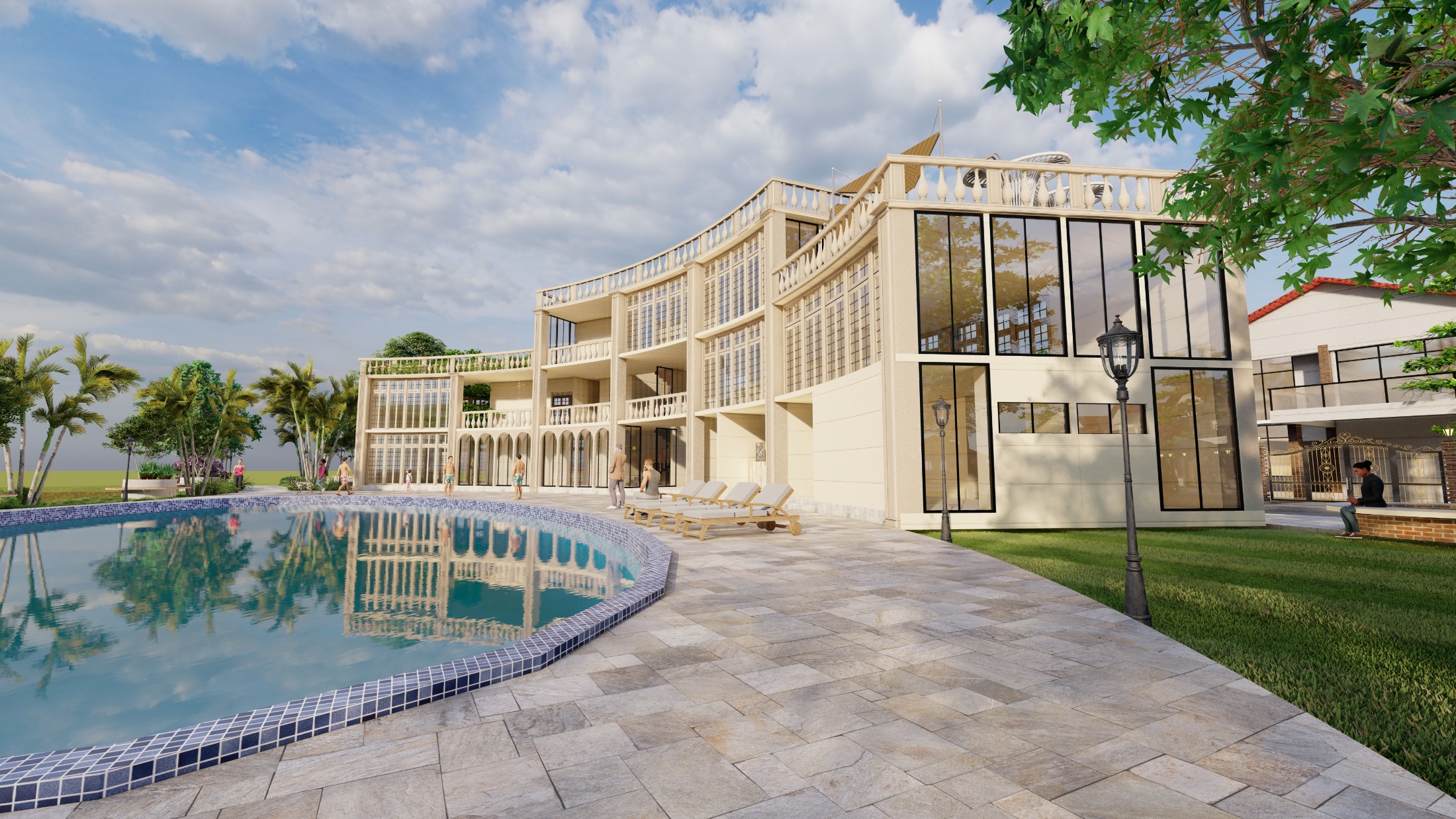 CLUB 
3D VIEW (POOL SIDE)
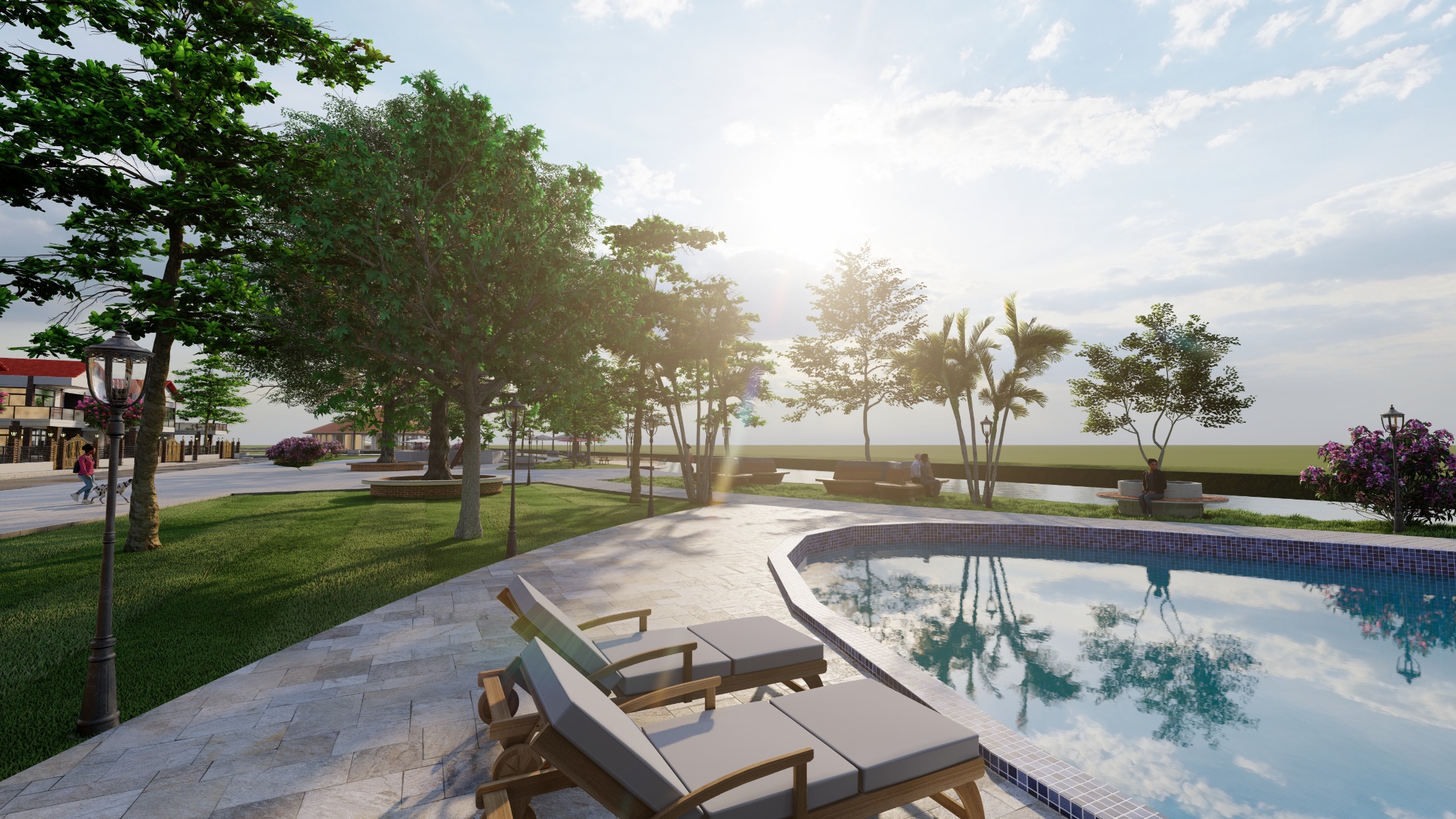 CLUB 
3D VIEW (DECK SIDE)
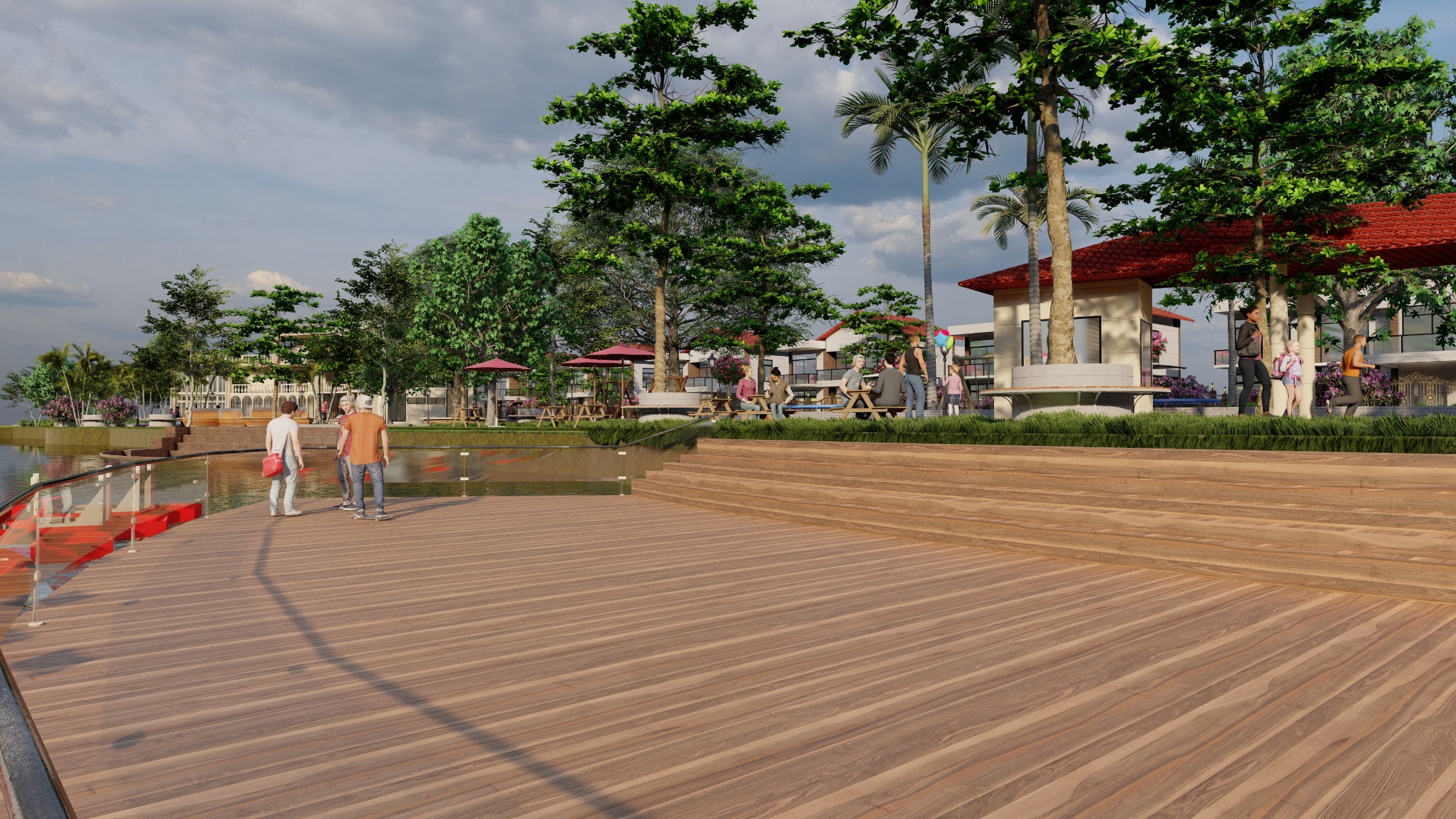 CLUB 
3D VIEW (SEATING AREA)
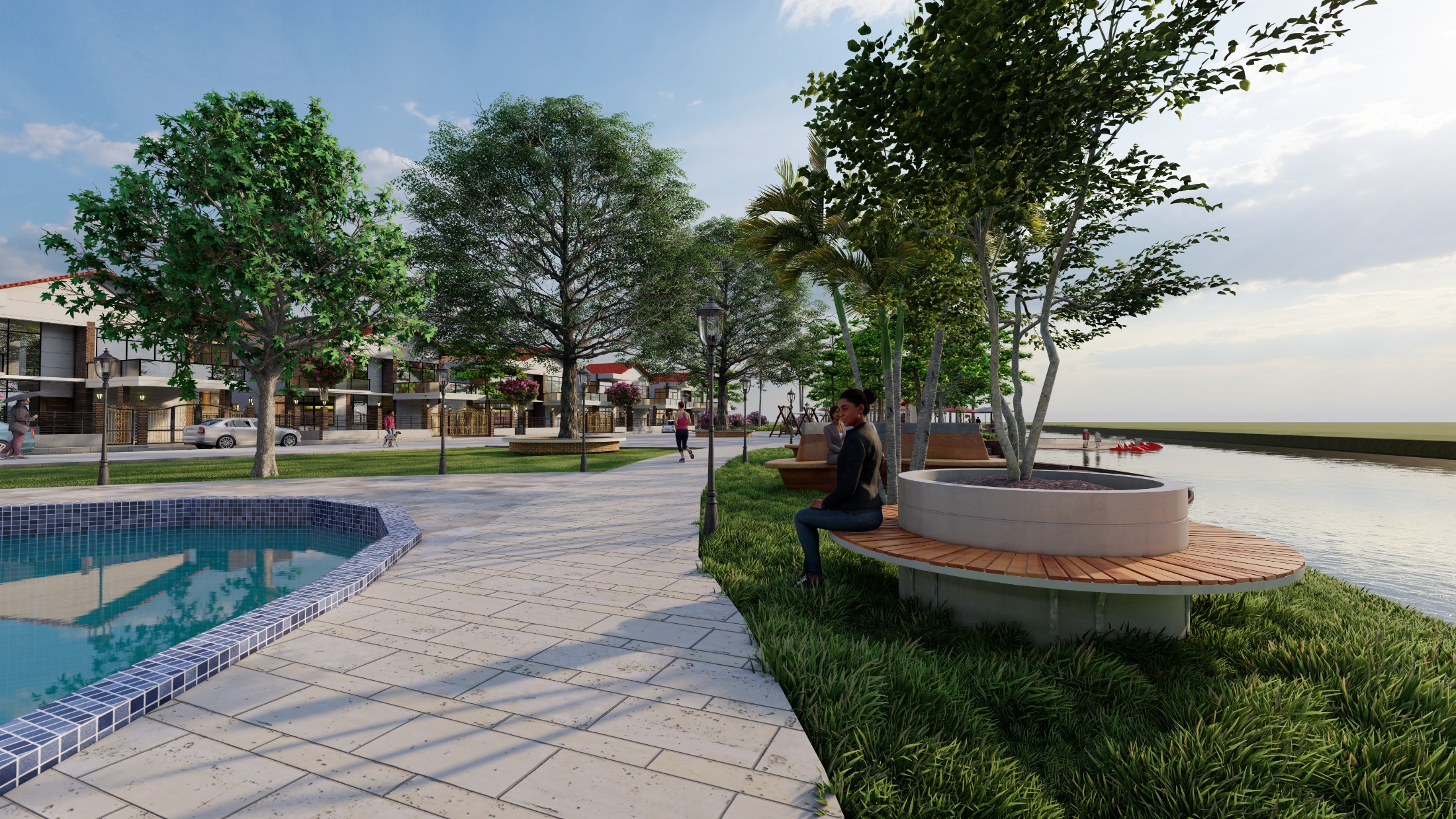 CLUB 
3D VIEW (PLAY AREA)
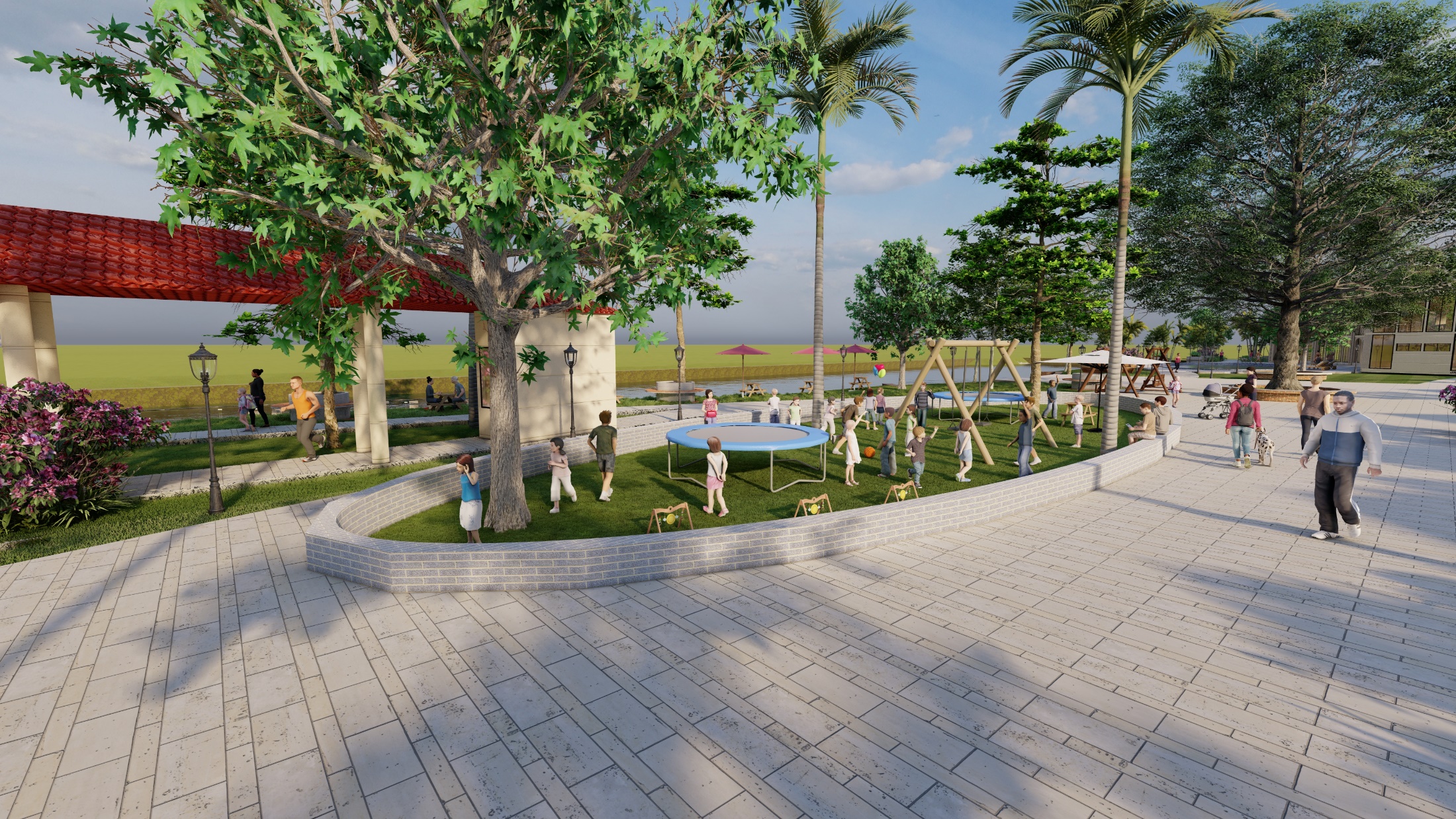